Розділ 11: Адресація IPv4
Матеріали для інструктора
Вступ до мереж версія 7.0 (ITN)
[Speaker Notes: Програма мережних академій Cisco
Вступ до мереж версія7.0 (ITN)
Розділ 11: Адресація IPv4]
Матеріали для інструкторів – Розділ 11. Посібник з планування
Презентація Power Point складається з двох частин:
Посібник з планування для інструктора
Інформація, яка допоможе вам ознайомитися з розділом
Рекомендації щодо викладання.
Презентація для інструктора в аудиторії
Слайди, які за бажанням можна використати під час занять
розпочинаються зі слайду № 14.
Примітка: Перш ніж поширювати презентацію, видаліть з неї Посібник з планування.
Щоб отримати додаткову допомогу та ресурси, перейдіть на Головну сторінку інструктора та до Ресурсів курсу. Ви також можете відвідати сайт професійного розвитку на netacad.com, офіційну сторінку Cisco Networking Academy у Facebook або Facebook-групу, призначену тільки для інструкторів.
Чого очікувати в цьому розділі
Для полегшення навчання цей розділ може включати такі функції графічного інтерфейсу (GUI):
Чого очікувати у цьому розділі (Продовж.)
Для полегшення навчання цей розділ може містити такі елементи:
Питання для самоперевірки
Завдання для самоперевірки дають можливість студентам швидко визначити, чи розуміють вони зміст і чи можна продовжувати вивчення, або пройдений матеріал потребує повторного перегляду.
Завдання на перевірку розуміння не впливають на оцінки учнів.
Окремих слайдів PPT  для цих завдань немає. Вони зазначені у примітках до слайду, що з’являється перед цими завданнями.
Розділ 11: Завдання
Які завдання передбачені у цьому розділі?
Розділ 11: Завдання (Продовж.)
Які завдання передбачені у цьому розділі?
Розділ 11: Завдання (Продовж.)
Які завдання передбачені у цьому розділі?
Розділ 11: Найкращі практики
Перш ніж викладати Розділ 11 інструктор повинен:
Переглянути завдання та оцінювання для цього розділу.
Спробувати охопити якомога більше питань, щоб зацікавити студентів під час презентації в аудиторії.
Тема 11.1
Організуйте обговорення зі студентами: 
Як маршрутизатор розпізнає мережну і вузлову частини IP-адреси?
Як маска підмережі IPv4 і довжина префікса IPv6 використовуються для ідентифікації частин мережі й вузла за допомогою використання логічної операції І.
Тема 11.2
Організуйте обговорення зі студентами: 
Запитайте у студентів, чи можуть вони навести приклад одноадресної, широкомовної і групової розсилки?
Розділ 11: Найкращі практики (Продовж.)
Тема 11.3
Запитайте у студентів, яку адресу вони використовують під час доступу до мережі Інтернет?
Чому поле маски підмережі автоматично заповнюється такими значеннями 255.0.0.0, 255.255.0.0 або 255.255.255.0, коли ви статично призначаєте IP-адресу вузлу Windows?
Тема 11.4
Обговоріть зі студентами, чи можуть вони навести приклад широкомовного домену на прикладі людей і кімнат?
Запитайте у студентів, чи можуть вони навести приклад, як можна згрупувати пристрої та служби в підмережі?
Розділ 11: Найкращі практики (Продовж.)
Тема 11.5
Запитайте у студентів, чи можуть вони навести приклад розподілу на підмережі за допомогою піци? Наведіть приклад підмережі (тобто, розподіліть її на частини відповідного розміру).
Запитайте у студентів, чи можуть вони пояснити, як обчислити підмережу для префікса /24?
Тема 11.6
Запитайте у студентів, яку адресу вони використовують під час доступу до мережі Інтернет?
Чому поле маски підмережі автоматично заповнюється такими значеннями 255.0.0.0, 255.255.0.0 або 255.255.255.0, коли ви статично призначаєте IP-адресу вузлу Windows?
Розділ 11: Найкращі практики (Продовж.)
Тема 11.7
Запитайте студентів, чому при розподілі на підмережі можуть недоцільно витрачатися IP-адреси вузлів? Використовуючи аналогію піци, відзначте, що не всі підмережі потребують однакової кількості вузлів. На прикладі піци, поясніть, що можливо одна людина потребує дві чи три частини, а інша - половину частини. 
Запитайте, як можна вирішити цю проблему.
Запитайте, як це можна застосувати до підмережі.
Тема 11.8
Запитайте студентів, чи можуть вони навести приклад розподілу на підмережі за допомогою піци? Зауважте, що відповідні за розміром частини нарізуються на основі потреби.
Запитайте студентів, чи можуть вони пояснити як застосовують VLSM для розподілу мережі на підмережі?
Розділ 11: Найкращі практики (продовж.)
Тема 11.9
Запропонуйте студентам обговорити, з огляду на топологію з декількома локальними з’єднаннями, чи можуть вони спроектувати масштабовану схему адресації? 
Чи можуть вони створити схему логічної топології та визначити масштабовану схему адресації?
Розділ 11: Адресація IPv4
Вступ до мереж версія 7.0 (ITN)
[Speaker Notes: Програма мережних академій Cisco
Вступ до мереж версія7.0 (ITN)
Розділ 11: Адресація IPv4]
Завдання розділу
Назва розділу: Адресація IPv4

Завдання розділу: Обчислити схему підмережі IPv4, щоб ефективно сегментувати мережу.
[Speaker Notes: 11 – Адресація IPv4
11.0 – Вступ
11.0.2 – Що нового я дізнаюсь у цьому розділі?]
Завдання розділу (Продовж.)
Назва розділу: Адресація IPv4

Завдання розділу: Обчислити схему підмережі IPv4, щоб ефективно сегментувати мережу.
[Speaker Notes: 11 – Адресація IPv4
11.0 – Вступ
11.0.2 – Що нового я дізнаюсь у цьому розділі? (Продовж.)]
11.1 Структура адреси IPv4
[Speaker Notes: 11 – Адресація IPv4
11.1 – Структура адреси IPv4]
Структура адреси IPv4Мережна та вузлова частини
Адреса IPv4 - це 32-розрядна ієрархічна адреса, яка складається з мережної частини та вузлової частини. 

Визначаючи мережну частину чи вузлову частину, необхідно звернути увагу не на десяткове значення, а на 32-бітну послідовність, яку показано на рисунку.
Маска підмережі використовується для визначення мережної та вузлової частини.
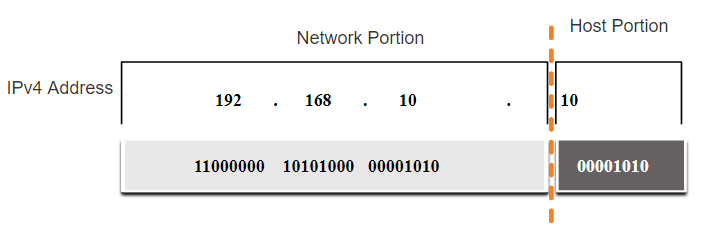 [Speaker Notes: 11 – Адресація IPv4
11.1 – Структура адреси IPv4
11.1.1 – Мережні та вузлові частини]
Структура адреси IPv4 Маска підмережі
Для ідентифікації мережної і вузлової частини IPv4-адреси маска підмережі побітово порівнюється з IPv4-адресою зліва направо, як показано на рисунку.
На практиці процес, який використовується для визначення мережної частини та вузлової частини називається логічною операцією І (AND).
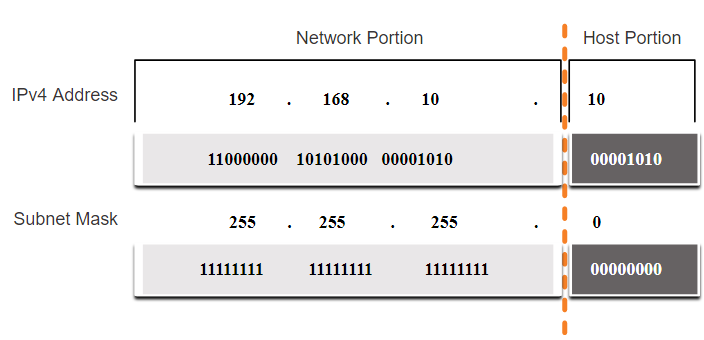 [Speaker Notes: 11 – Адресація IPv4
11.1 – Структура адреси IPv4
11.1.2 – Маска підмережі]
Структура адреси IPv4Довжина префікса
Довжина префікса - це простійший метод, який використовується для визначення адреси маски підмережі.
Довжина префікса - це кількість бітів, встановле-них в одиницю (1) у масці підмережі. 

Маска підмережі позна-чається скісною рискою («/»), за якою вказується кількість бітів, встановлених в 1.
[Speaker Notes: 11 – Адресація IPv4
11.1 – Структура адреси IPv4
11.1.3 – Довжина префікса]
Структура адреси IPv4Визначення мережі: Логічна операція І
Операція І використовується для визначення адреси мережі.
Логічна операція І (AND) - це порівняння двох бітів, де тільки 1 І 1 призведе до 1, а будь-яка інша комбінація - до 0. 
Логічна  операція І 1 І 1 = 1, 0 І 1 = 0, 1 І 0 = 0, 0 І 0 = 0,  де 1 = Правда (True) і 0 = Неправда (False).
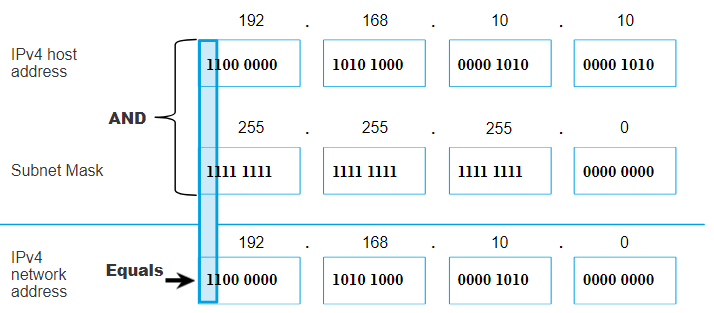 Щоб визначити мережну IPv4-адресу вузла для ІРv4-адреси та маски підмережі побітово виконується логічна операція І.
[Speaker Notes: 11 – Адресація IPv4
11.1 – Структура адреси IPv4
11.1.4 – Визначення мережі: Логічна операція І]
Структура адреси IPv4Відео - Адреса мережі, адреса вузла та широкомовна адреса.
Це відео охоплює такі питання:
Адреса мережі
Широкомовна адреса
Перша доступна адреса вузла
Остання доступна адреса вузла
[Speaker Notes: 11 – Адресація IPv4
11.1 – Структура адреси IPv4
11.1.5 – Відео - Адреса мережі, адреса вузла та широкомовна адреса.]
Структура адреси IPv4Відео - Адреса мережі, адреса вузла та широкомовна адреса.
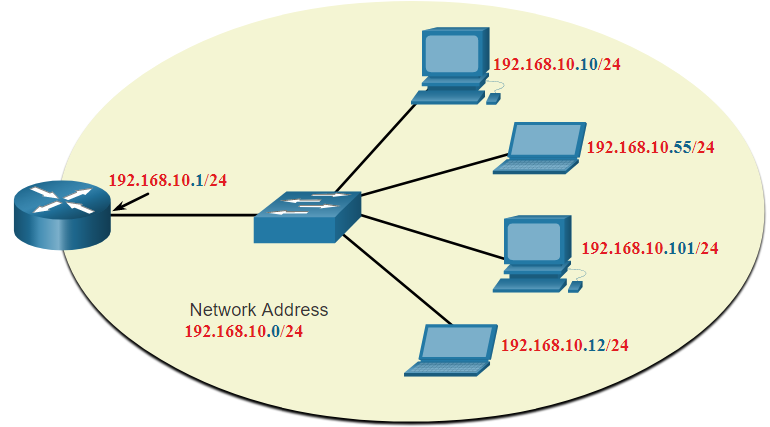 У межах кожної мережі є три типи IP-адрес:
Адреса мережі
Адреса вузла
Широкомовна адреса
[Speaker Notes: 11 — Адресація IPv4
11.1 – Структура адреси IPv4
11.1.6 – Мережна адреса, адреса вузла та широкомовна адреса
11.1.7 – Завдання - Використання логічної операції І для визначення мережної адреси.
11.1.8 — Питання для самоперевірки - Структура адреси IPv4]
11.2 – Одноадресна, широкомовна та групова розсилки IPv4
[Speaker Notes: 11 – Адресація IPv4
11.2 – Одноадресна, широкомовна та групова розсилка IPv4]
Одноадресна, широкомовна та групова розсилки IPv4Одноадресна розсилка
Одноадресна розсилка (Unicast) - це відправлення пакета на одну IP-адресу призначення.
Наприклад, ПК з адресою 172.16.4.1 відправляє одноадресний пакет на принтер з адресою 172.16.4.253.
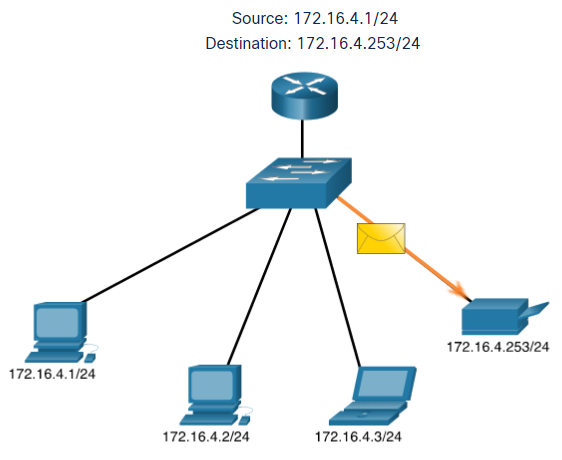 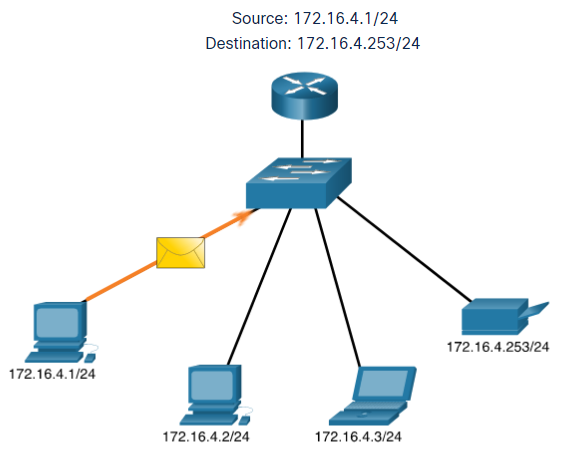 [Speaker Notes: 11 – Адресація IPv4
11.2 – Одноадресна, широкомовна та групова розсилка IPv4
11.2.1 – Одноадресна розсилка]
Одноадресна, широкомовна та групова розсилка IPv4Широкомовна розсилка
Широкомовна розсилка IPv4 (Broadcast) – це відправлення пакета усім вузлам у мережі.
Наприклад, ПК з адресою 172.16.4.1 відправляє широкомовний пакет усім вузлам IPv4.
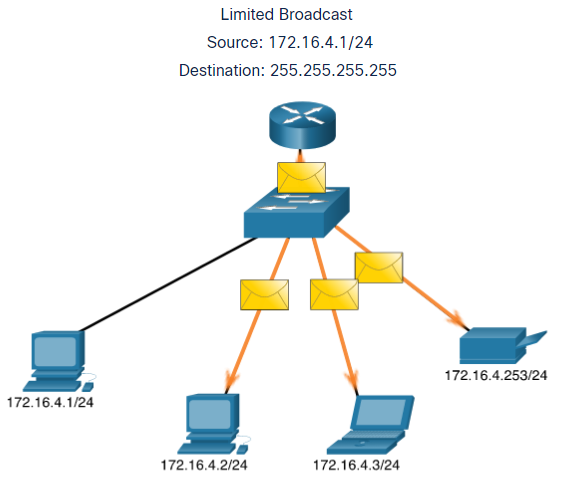 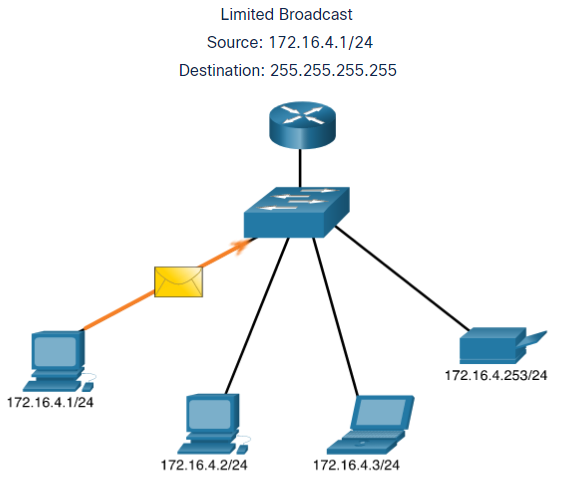 [Speaker Notes: 11 – Адресація IPv4
11.2 – Одноадресна, широкомовна та групова розсилка IPv4
11.2.2 – Широкомовна розсилка]
Одноадресна, широкомовна та групова розсилка IPv4Групова розсилка
Групова розсилка (Multicast) – це відправлення пакета обраній групі вузлів, які підписані на групову розсилку.

Наприклад, ПК з адресою 172.16.4.1 відправляє пакет з адресою групової розсилки 224.10.10.10.5.
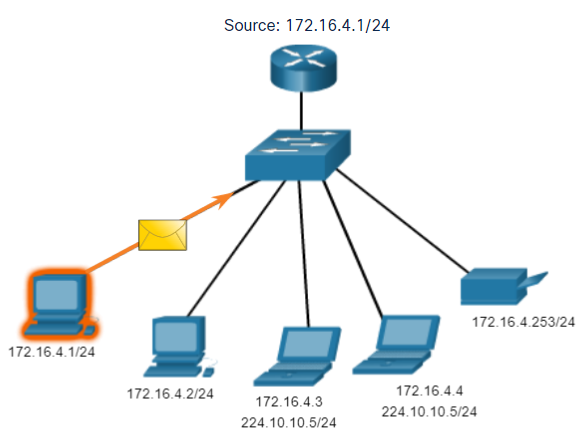 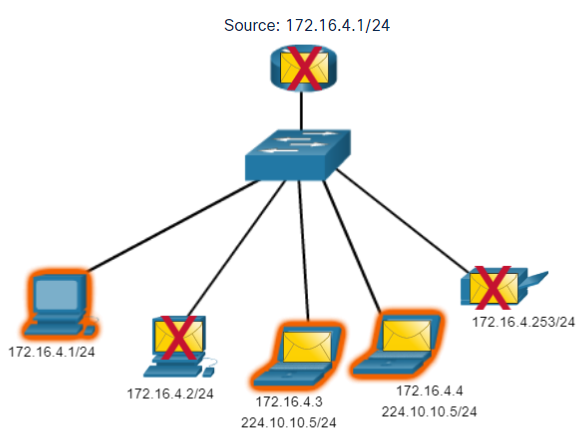 [Speaker Notes: 11 – Адресація IPv4
11.2 – Одноадресна, широкомовна та групова розсилка IPv4
11.2.3 – Групова розсилка 
11.2.4 – Завдання - Одноадресна, широкомовна і групова розсилки]
11.3 Типи адрес IPv4
[Speaker Notes: 11 — Адресація IPv4
11.3 – Типи IPv4 адрес]
Типи адрес IPv4Публічні та приватні адреси IPv4
Як визначено в RFC 1918, публічні адреси IPv4 глобально маршрутизуються між маршрутизаторами постачальника послуг Інтернету (ISP). 
Однак, приватні адреси не є глобально маршрутизованими.
Приватні адреси - це загальні блоки адрес, які використовуються більшістю організацій для призначення IPv4-адрес внутрішнім вузлам.

Приватні IPv4-адреси не є унікальними і можуть використовуватися всередині будь-якої мережі.
[Speaker Notes: 11 – Адресація IPv4
11.3 – Типи адрес IPv4
11.3.1 – Публічні та приватні адреси IPv4]
Типи адрес IPv4Маршрутизація в Інтернеті
Трансляція мережних адрес (NAT, Network Address Translation)  використовується для перетворення приватних IPv4-адрес на публічні IPv4-адреси, і навпаки.
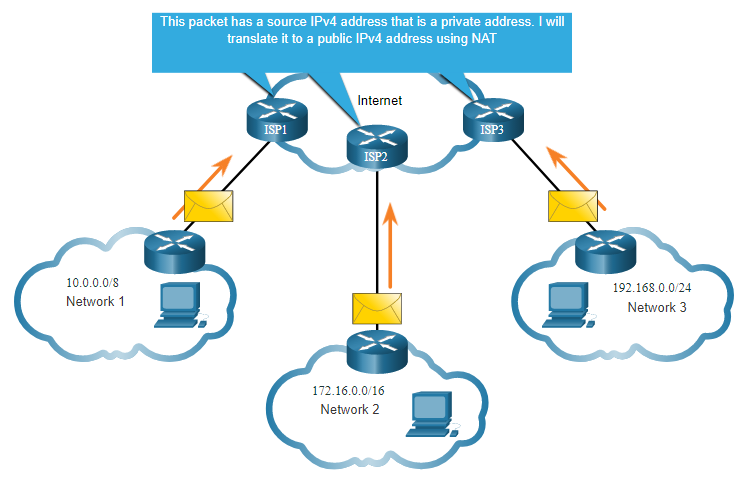 Зазвичай NAT активується на граничному маршрути-заторі, що під’єднується до Інтернету.

Він перетворює внутрішню приватну адресу на публічну (глобальну) IP-адресу.
[Speaker Notes: 11 – Адресація IPv4
11.3 – Типи адрес IPv4
11.3.2 – Маршрутизація в Інтернет
11.3.3 – Завдання - Пропустити або заблокувати адреси IPv4]
Типи адрес IPv4Публічні та приватні адреси IPv4
Адреси (loopback)
127.0.0.0 /8 (від 127.0.0.1 до 127.255.255.254)
Зазвичай ідентифікуються як 127.0.0.1
Використовуються вузлом, щоб перевірити, чи працює TCP/IP.
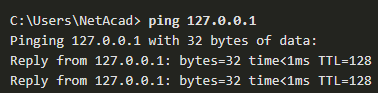 Локальна адреса каналу (LLA)
169.254.0.0 /16 (від 169.254.0.1 до 169.254.255.254)
 Більш відомі як автоматична приватна IP-адресація (APIPA, Automatic Private IP Addressing) або самопризначені адреси. 
Вони використовуються Windows DHCP-клієнтом для самостійної конфігурації у випадку, якщо ні один DHCP-сервер не доступний.
[Speaker Notes: 11 – Адресація IPv4
11.3 – Типи адрес IPv4
11.3.4 – IPv4-адреси спеціального призначення]
Типи адрес IPv4Застаріла класова адресація
Відповідно до стандарту RFC одноадресні діапазони поділяються на наступні класи: 
Клас А (0.0.0/8 — 127.0.0.0/8)
Клас В (128.0.0.0 /16 — 191.255.0.0 /16)
Клас С (192,0.0.0 /24 — 223.255.255.0 /24)
Клас D (224.0.0.0 — 239.0.0.0)
Клас Е (240.0.0.0 — 255.0.0.0)

Класова адресація витрачала багато IPv4-адрес.

Класова адресація була замінена більш новою і
актуальною безкласовою системою адресації, яка
не використовує правила класів (A, B, C).
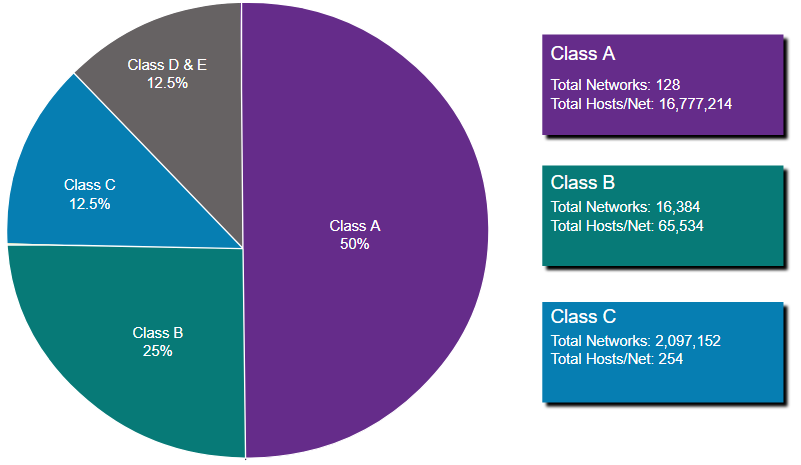 [Speaker Notes: 11 – Адресація IPv4
11.3 – Типи адрес IPv4
11.3.5 – Застаріла класова адресація]
Типи IPv4Призначення IP-адрес
Адміністрація адресного простору Інтернет (IANA, Internet Assiged Numbers Authority) керує та розподіляє блоки IP-адрес до п’яти регіональних інтернет-реєстраторів (RIR, Regional Internet Registries).
Регіональні інтернет-реєстратори (RIR) відповідальні за розподіл IP-адрес між інтернет-провайдерами (ISP), які в свою чергу, надають блоки адрес IPv4 організаціям та меншим інтернет-провайдерам.
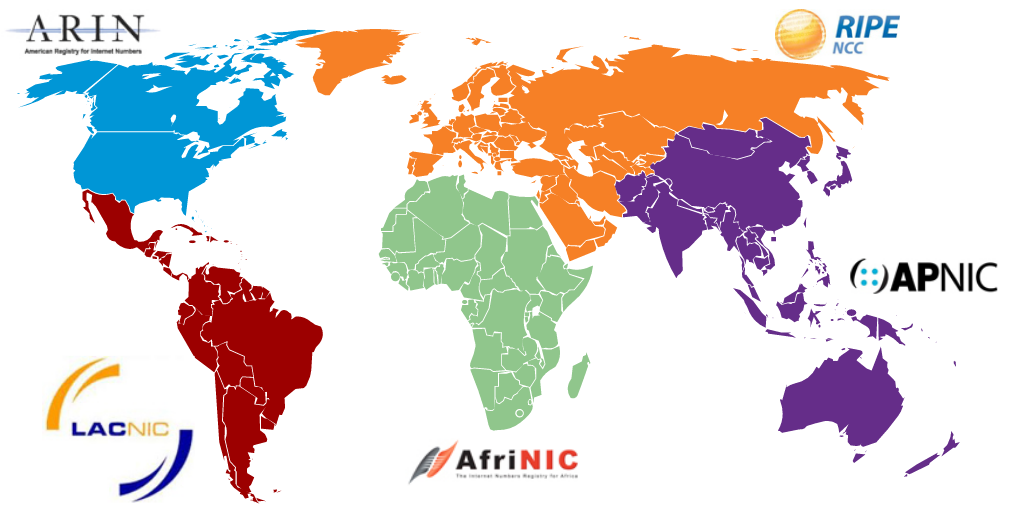 [Speaker Notes: 11 – Адресація IPv4
11.3 – Типи адрес IPv4
11.3.6 – Призначення IP-адрес
11.3.7 – Завдання - Публічні та приватні адреси IPv4
11.3.8 – Питання для самоперевірки - Типи адрес IPv4]
11.4 Сегментація мережі
[Speaker Notes: 11 – Адресація IPv4
11.4 – Сегментація мережі]
Сегментація мережіШирокомовні домени та сегментація
Багато протоколів використовують широкомовні або групові розсилки (наприклад, ARP використовує широкомовну розсилку для пошуку інших пристроїв, вузли надсилають за допомогою DHCP широкомовні пакети для пошуку DHCP-сервера.)
Комутатори розповсюджують широкомовні повідомлення з усіх інтерфейсів, за винятком того інтерфейсу, на якому вони були отримані.
Єдиний пристрій, який призупиняє широкомовну розсилку - це маршрутизатор.
Маршрутизатори не розповсюджують широкомовні повідомлення. 
Таким чином, кожен інтерфейс маршрутизатора під’єднується до широкомовного домену і широкомовні повідомлення розповсюджуються тільки в межах цього конкретного широкомовного домену.
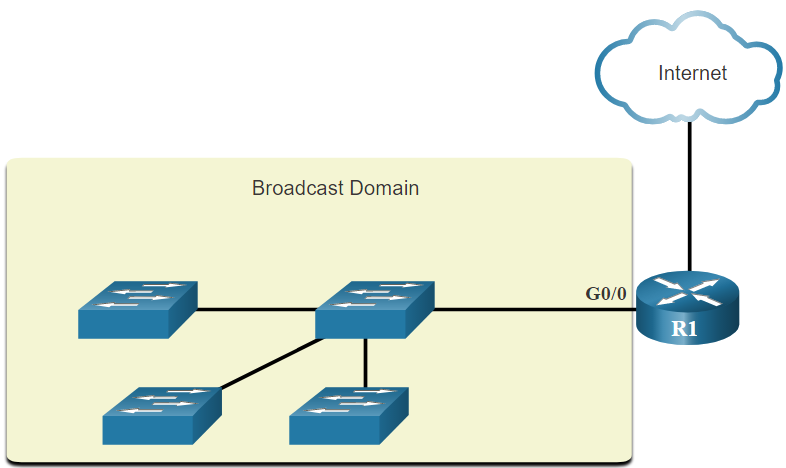 [Speaker Notes: 11 – Адресація IPv4
11.4 – Сегментація мережі
11.4.1 – Широкомовні домени та сегментація]
Сегментація мережіПроблеми, які виникають з великими широкомовними доменами
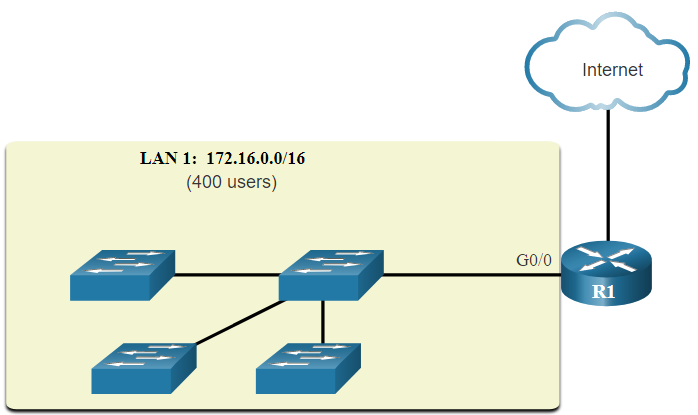 Проблема з великим широкомовним доменом полягає в тому, що вузли можуть розповсюджувати надмірну кількість широкомовних повідомлень, які негативно впливають на роботу мережі.
Для вирішення цієї проблеми потрібно зменшити розмір мережі, створивши менші широкомовні домени, що можливо за допомогою процесу розподілу на підмережі (subnetting).
Розподілити мережну адресу 172.16.0.0/16 на дві підмережі по 200 користувачів: 172.16.0.0/24 і 172.16.1.0 /24. 
Широкомовні пакети тепер розповсюджуються в межах лише цих менших широкомовних доменах.
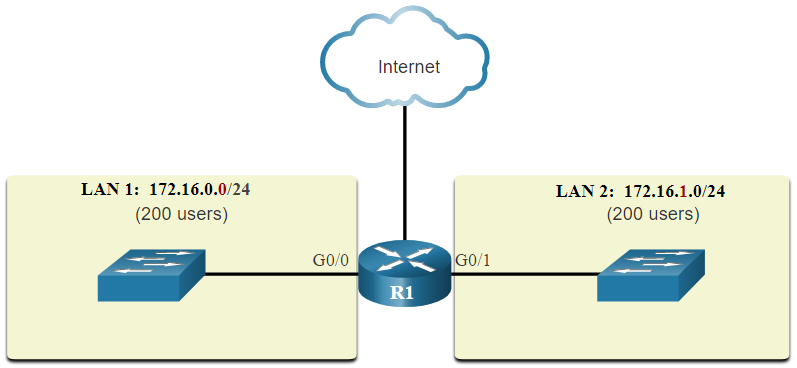 [Speaker Notes: 11 – Адресація IPv4
11.4 – Сегментація мережі
11.4.2 – Проблеми, які виникають з великими широкомовними доменами]
Сегментація мережПричини сегментації мереж
Розподіл на підмережі зменшує загальний мережний трафік і покращує продуктивність мережі. 
Такий підхід можна використати для реалізації політики безпеки між підмережами.
Підмережа зменшує кількість пристроїв, які впливають на надмірний об'єм широкомовного трафіку.
Підмережі використовуються з різних причин, включаючи:
Місце розташування
Група або функція
Тип пристрою
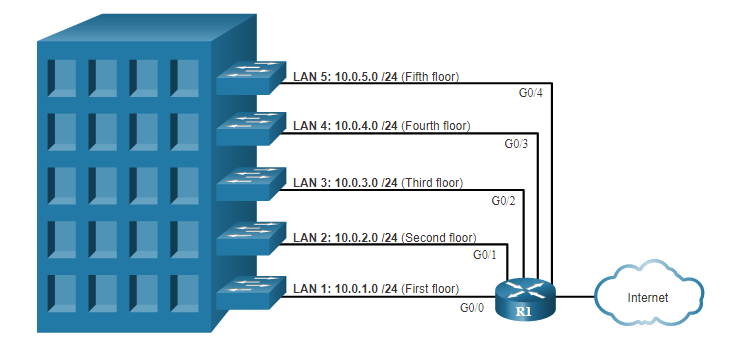 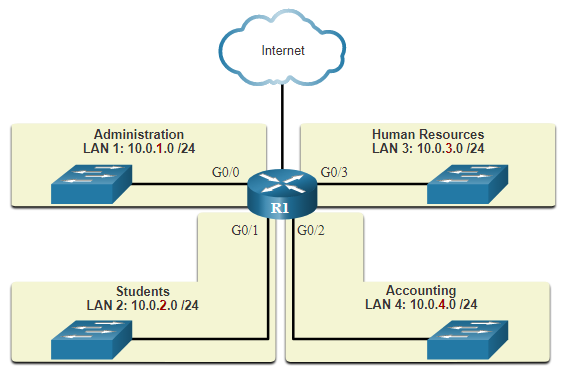 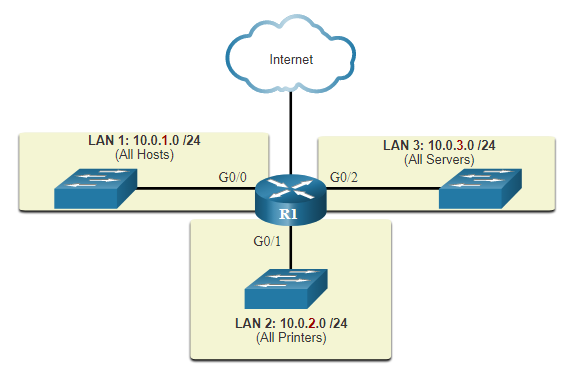 [Speaker Notes: 11 – Адресація IPv4
11.4 – Сегментація мережі
11.4.3 - Причини сегментації мереж
11.4.4 – Питання для самоперевірки - Сегментація мережі]
11.5 Розподіл мережі IPv4 на підмережі
[Speaker Notes: 11 – Адресація IPv4
11.5 – Підмережа мережі IPv4]
Розподіл мережі IPv4 на підмережіСтворення підмережі на межі октету
Мережі найпростіше розподіляти на підмережі на межі октетів /8, /16 та /24. 

Зверніть увагу, що збільшення довжини префікса зменшує кількість вузлів у кожній підмережі.
[Speaker Notes: 11 – Адресація IPv4
11.5 – Розподіл мережі IPv4 на підмережі
11.5.1 – Створення підмережі на межі октету]
Розподіл мережі IPv4 на підмережіСтворення підмережі на межі октету (Продовж.)
У першій таблиці наведено розподіл мережі 10.0.0.0/8 на підмережі за допомогою префікса /16, а в другій таблиці - /24.
[Speaker Notes: 11 – Адресація IPv4
11.5 – Розподіл мережі IPv4 на підмережі
11.5.1 – Підмережа на межі октету (Продовж.)]
Розподіл мережі IPv4 на підмережіСтворення підмережі на межі октету (Продовж.)
Зверніться до таблиці, щоб розглянути шість способів розподілу на підмережі мережі з префіксом /24.
[Speaker Notes: 11 — Адресація IPv4
11.5 – Розподіл мережі IPv4 на підмережі
11.5.1 – Підмережа на межі октету (Продовж.)]
Розподіл мережі IPv4 на підмережіВідео - Маска підмережі
У цьому відео буде продемонстровано процес розподілу мережі на підмережі.
[Speaker Notes: 11 – Адресація IPv4
11.5 – Розподіл мережі IPv4 на підмережі
11.5.3 – Відео - Маска підмережі]
Розподіл мережі IPv4 на підмережіВідео - Розподіл на підмережі за допомогою «магічного числа»
У цьому відео буде продемонстровано процес розподілу мережі на підмережі за допомогою "магічного числа".
[Speaker Notes: 11 – Адресація IPv4
11.5 – Розподіл мережі IPv4 на підмережі
11.5.4 – Відео - Розподіл на підмережі за допомогою «магічного числа»]
Розподіл мережі IPv4 на підмережіPacket Tracer – Розподіл мережі IPv4 на підмережі
У цьому завданні в Packet Tracer вам потрібно виконати наступне:

Розроблення схеми розподілу мережі IPv4 на підмережі 
Налаштування пристроїв
Перевірка та усунення неполадок у мережі
[Speaker Notes: 11 – Адресація IPv4
11.5 – Розподіл мережі IPv4 на підмережі
11.5.5 – Packet Tracer – Розподіл мережі IPv4 на підмережі]
11.6 Розподіл на підмережі з префіксом /16 і /8
[Speaker Notes: 11 – Адресація IPv4
11.6 – Розподіл на підмережі з префіксом /16 і /8]
Розподіл на підмережі з префіксом /16 і /8Створення підмереж з префіксом /16
У таблиці висвітлюються всі можливі варіанти створення підмереж з префіксом /16.
[Speaker Notes: 11 – Адресація IPv4
11.6 – Розподіл на підмережі з префіксом /16 і /8
11.6.1 – Створення підмереж з префіксом /16]
Розподіл на підмережі з префіксом /16 і /8Створення 1000 підмереж з префіксом /8
Розглянемо велике підприємство, якому потрібно не менше 100 підмереж і яке обрало приватну адресу 172.16.0.0/16 як свою внутрішню адресу мережі.

На рисунку показано кількість підмереж, які можна створити при запозиченні бітів з третього і четвертого октетів. 
Зверніть увагу, що тепер може бути запозичено до 14 бітів з вузлової частини (тобто останні два біти не можуть бути запозичені).

Щоб задовольнити вимогу 100 підмереж для підприємства, 7 бітів (тобто 27 = 128 підмереж) потрібно було б запозичити (всього 128 підмереж).
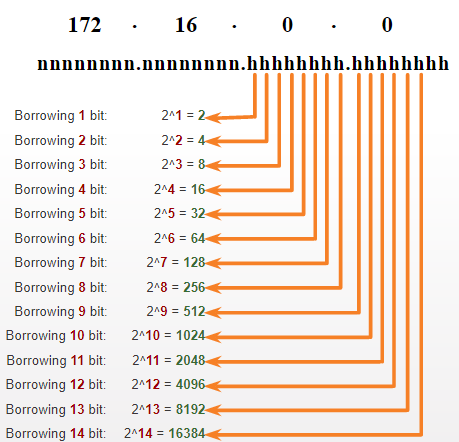 [Speaker Notes: 11 – Адресація IPv4
11.6 – Розподіл на підмережі з префіксом /16 і /8
11.6.2 – Створення 100 підмереж з префіксом /16]
Розподіл на підмережі з префіксом /16 і /8Створення 1000 підмереж з префіксом /8
Розглянемо невеликого інтернет-провайдера (ISP), який потребує 1000 підмереж для своїх клієнтів, використовуючи мережну адресу 10.0.0.0/8, що означає, що в мережній частині є 8 бітів і ще 24 біти для створення підмереж, які можна запозичати з позиції вузлових бітів. 
На рисунку показано кількість підмереж, які можна отримати при запозиченні бітів з другого і третього октетів. 
Зверніть увагу, що тепер може бути запозичено до 22 бітів з позиції вузлових бітів (тобто останні два біти не можуть бути запозичені).
Щоб задовольнити вимогу 1000 підмереж для підприємства, 10 бітів (тобто 210=1024 підмережі) потрібно було б запозичити (всього 1024 підмережі).
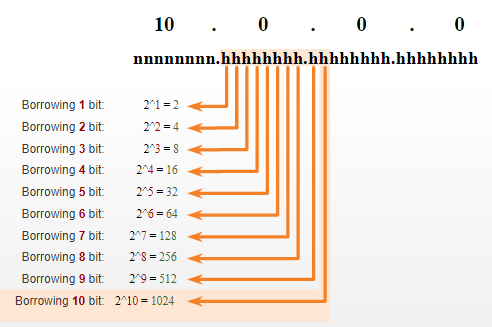 [Speaker Notes: 11 – Адресація IPv4
11.6 – Розподіл на підмережі з префіксом /16 і /8
11.6.3 – Створення 1000 підмереж з префіксом /8]
Розподіл на підмережі з префіксом /16 і /8Відео - Створення підмереж за допомогою декількох октетів
Це відео демонструє створення підмереж за допомогою декількох октетів.
[Speaker Notes: 11 – Адресація IPv4
11.6 – Розподіл на підмережі з префіксом /16 і /8
11.6.4 – Відео - Створення підмереж за допомогою декількох октетів
11.6.5 – Завдання - Обчислити маску підмережі]
Розподіл на підмережі з префіксом /16 і /8Лабораторна робота - Обчислення підмереж IPv4
В цій лабораторній роботі ви виконаєте наступні завдання:

Частина 1: Визначення підмереж за адресою IPv4
Частина 2: Обчислення підмереж за адресою IPv4
[Speaker Notes: 11 – Адресація IPv4
11.6 – Розподіл на підмережі з префіксом /16 і /8
11.6.6 – Лабораторна робота - Обчислення підмереж IPv4]
11.7 Розподіл на підмережі відповідно до вимог
[Speaker Notes: 11 – Адресація IPv4
11.7 – Розподіл на підмережі відповідно до вимог]
Розподіл на підмережі відповідно до вимогПриватна підмережа та публічний адресний простір IPv4
Корпоративні мережі мають:
Інтранет (Intranet) – це внутрішня частина мережі компанії, зазвичай використовує приватні адреси IPv4.

DMZ - це частина мережі компанії, що містить ресурси, доступні в Інтернеті, наприклад сервери. Пристрої в DMZ використовують публічні адреси IPv4.

Компанія може використовувати адресу 10.0.0.0/8 і розподілити мережу на підмережі на межі /16 або /24. 

Пристрої DMZ повинні бути налаштовані за допомогою публічних IP-адрес.
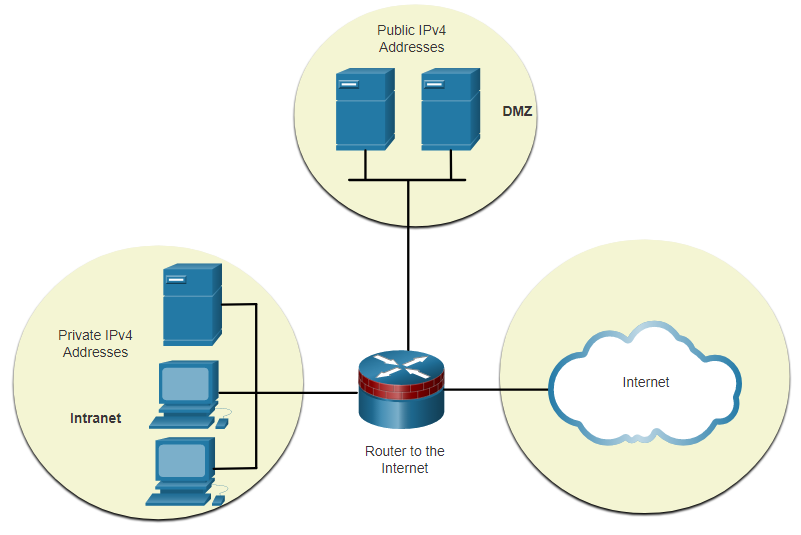 [Speaker Notes: 11 – Адресація IPv4
11.7 – Розподіл на підмережі відповідно до вимог
11.7.1 – Приватна підмережа та публічний адресний простір IPv4]
Розподіл на підмережі відповідно до вимогЗменшення кількості невикористаних IPv4-адрес вузла та збільшення кількості підмереж
При плануванні підмереж необхідно врахувати два аспекти: 
Необхідну кількість адрес вузлів у кожній мережі 
Необхідну кількість окремих підмереж
[Speaker Notes: 11 – Адресація IPv4
11.7 – Розподіл на підмережі відповідно до вимог
11.7.2 – Зменшення кількості невикористаних IPv4-адрес вузла та збільшення кількості підмереж]
Розподіл на підмережі відповідно до вимогПриклад: Ефективний розподіл на підмережі IPv4
У цьому прикладі інтернет-провайдер (ISP) виділив корпоративному офісу для використання публічну адресу мережі 172.16.0.0/22 (10 вузлових бітів), яка забезпечує 1022 адреси вузлів.

Існує п'ять відділів, а це означає, що потрібно п’ять під’єднань до Інтернету. Отже, організації потрібно 10 підмереж, а найбільшій підмережі необхідно 40 адрес. 

Виділено 10 підмереж з маскою підмережі /26 (тобто 255.255.255.192).
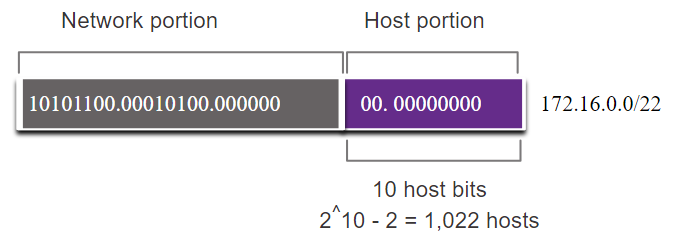 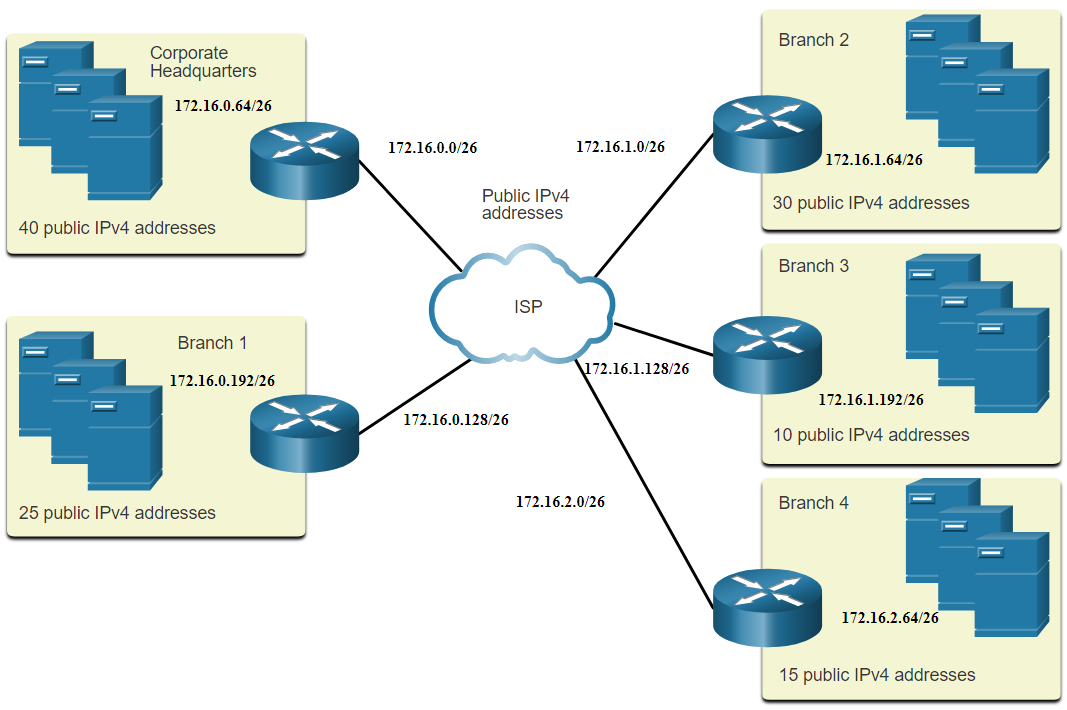 [Speaker Notes: 11 – Адресація IPv4
11.7 – Розподіл на підмережі відповідно до вимог
11.7.3 – Ефективний розподіл на підмережі IPv4
11.7.4 – Завдання - Визначення кількості бітів для запозичення]
Розподіл на підмережі відповідно до вимогPacket Tracer - Сценарій розподілу на підмережі
У цьому завданні в Packet Tracer вам потрібно виконати наступне:

Розроблення схеми IP-адресації
Призначення IP-адрес мережним пристроям і перевірка з’єднань
[Speaker Notes: 11 – Адресація IPv4
11.7 – Розподіл на підмережі відповідно до вимог
11.7.5 – Packet Tracer - Сценарій розподілу на підмережі]
11.8 Маска підмережі змінної довжини (VLSM)
[Speaker Notes: 11 – Адресація IPv4
11.8  – Маска підмережі змінної довжини (VLSM)]
Маска підмережі змінної довжини (VLSM)Відео - Основи VLSM
У цьому відео висвітлено основні принципи розподілу мережі на підмережі за допомогою VLSM.
[Speaker Notes: 11 – Адресація IPv4
11.8 – Маска підмережі змінної довжини (VLSM)
11.8.1 – Відео – Основи VLSM]
Маска підмережі змінної довжини (VLSM)Відео – Приклад VLSM
У цьому відео продемонстровано створення підмереж відповідно до специфічних потреб мережі.
[Speaker Notes: 11 – Адресація IPv4
11.8 – Маска підмережі змінної довжини (VLSM)
11.8.2 – Відео - Приклад VLSM]
Маска підмережі змінної довжини (VLSM)Збереження адрес IPv4
З огляду на топологію, потрібно 7 підмереж (тобто чотири локальні мережі (LAN) і три мережі (WAN)). Найбільша кількість вузлів знаходиться у Будівлі D - 28 вузлів.

Маска /27 забезпечуватиме 8 підмереж з 30 IP-адресами вузлів і, отже, підтримуватиме цю топологію.
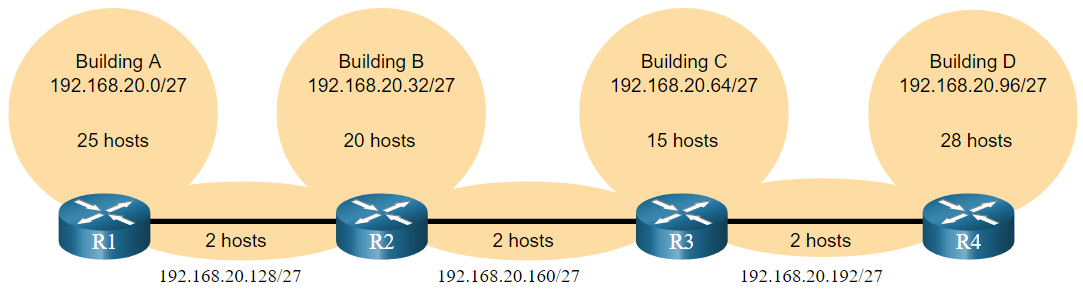 [Speaker Notes: 11 – Адресація IPv4
11.8 – Маска підмережі змінної довжини (VLSM)11.8.3 – Збереження адрес IPv4]
Маска підмережі змінної довжини (VLSM)Збереження адрес IPv4 (Продовж.)
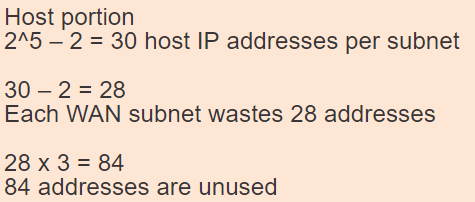 Однак, канали між мережами WAN «точка-точка» потребують тільки дві адреси, а отже, витрачається 28 адрес із загальної кількості 84 не використовуваних адрес.
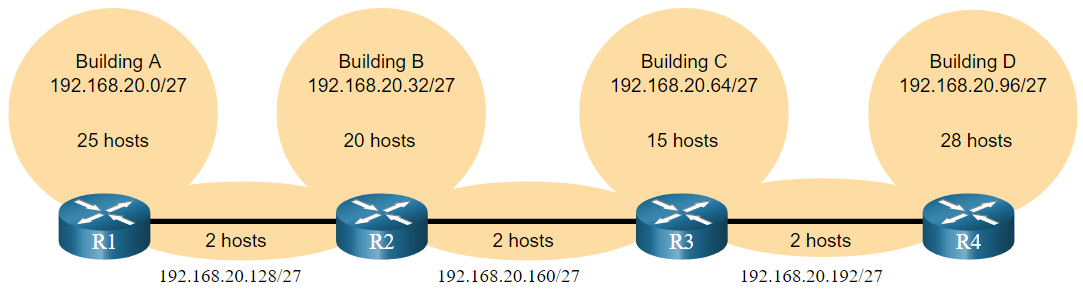 Застосування традиційної схеми розподілу мережі на підмережі за таким сценарієм є неефективним і допускає недоцільне витрачання ресурсів.

Маска підмережі змінної довжини (VLSM, Variable Length Subnet Mask) розроблена, щоб уникнути недоцільного витрачання адрес при розподілі мережі на підмережі.
[Speaker Notes: 11 – Адресація IPv4
11.8 – Маска підмережі змінної довжини (VLSM)11.8.3 – Збереження адрес IPv4]
Маска підмережі змінної довжини (VLSM)Маска підмережі змінної довжини (VLSM)
Ліворуч показано традиційну схему підмережі (тобто, підмережі з однаковою маскою), а праворуч показано, як використовувати VLSM для розподілу мережі на підмережі та як розподілити останню підмережу на вісім підмереж з префіксом /30.

Здійснюючи розподіл за допомогою VLSM завжди починайте із вимог щодо кількості вузлів у найбільшій підмережі та розподіляйте підмережу, допоки не будуть виконані вимоги щодо кількості вузлів у найменшій підмережі. 

Отримана топологія за допомогою VLSM.
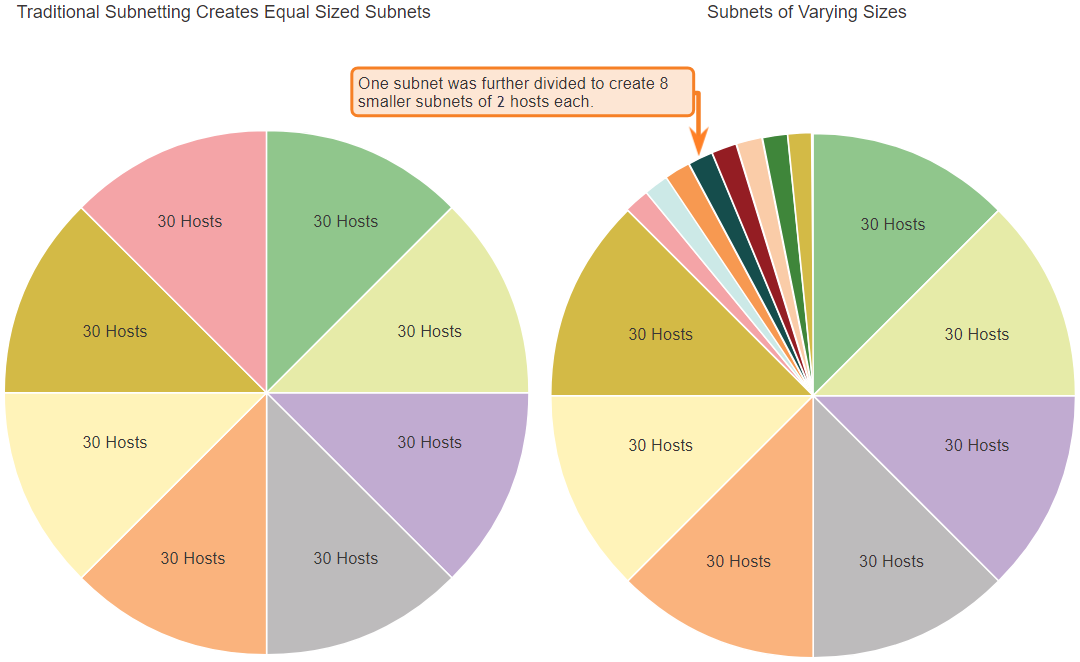 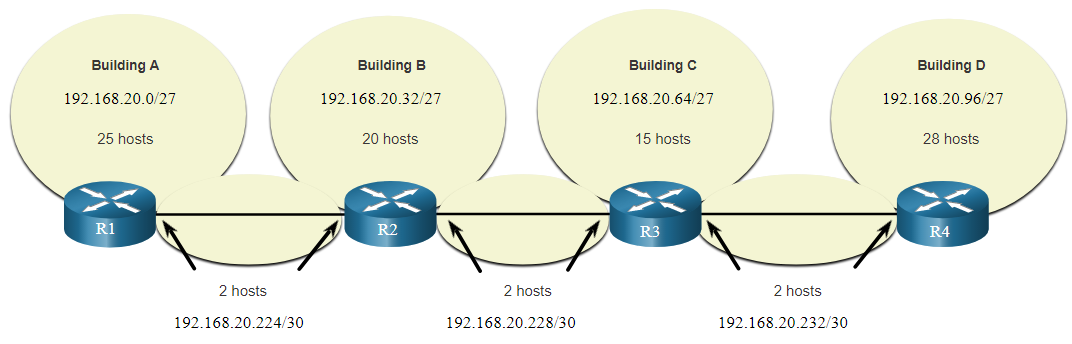 [Speaker Notes: 11 – Адресація IPv4
11.8 – Маска підмережі змінної довжини (VLSM)11.8.4 – Маска підмережі змінної довжини (VLSM)]
Маска підмережі змінної довжини (VLSM)Призначення адрес топології VLSM
При використанні підмереж VLSM, локальним мережам (LAN) та мережам між маршрутизаторами (WAN) можна виділяти адреси без зайвих витрат, як показано на схемі логічної топології.
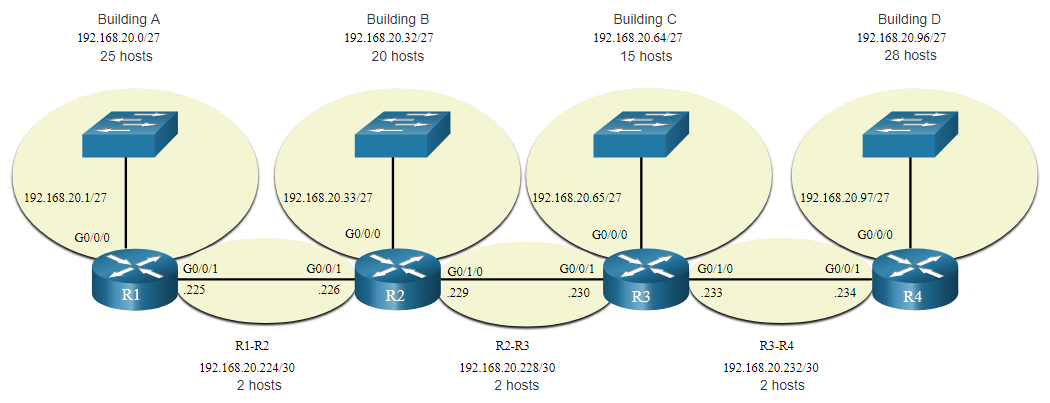 [Speaker Notes: 11 – Адресація IPv4
11.8 – Маска підмережі змінної довжини (VLSM)11.8.5 – Призначення адрес топології VLSM
11.8.6 – Завдання - Практичні навички з VLSM]
11.9 Структуроване проектування
[Speaker Notes: 11 – Адресація IPv4
11.9 – Структуроване проектування]
Структуроване проектуванняПланування адресації мережі IPv4
Планування IP-мережі має вирішальне значення для розвитку та масштабування корпоративної мережі в майбутньому. 
Вам потрібно знати, скільки потрібно підмереж, скільки необхідно вузлів у кожній підмережі, які пристрої входять до складу підмереж, які частини мережі використовують приватні адреси, а які - публічні, і багато інших визначальних факторів. 

При плануванні розподілу мережі IPv4 на підмережі необхідно дослідити вимоги, що висуваються організаціями щодо використання мережі та передбачити структуру підмереж. 
Здійсніть ґрунтовний аналіз вимог, що висуваються до мережі, зокрема розгляньте всю мережу та визначте, як сегментувати кожну область.  
Визначте, скільки необхідно підмереж і вузлів у кожній підмережі.
Визначте діапазони адрес DHCP та діапазони VLAN Рівня 2.
[Speaker Notes: 11 – Адресація IPv4
11.9 – Структуроване проектування
11.9.1 – Планування адресації мережі IPv4]
Структуроване проектуванняПризначення адрес пристроям
В межах мережі існують різні типи пристроїв, яким потрібні такі адреси:
Клієнтські пристрої кінцевих користувачів – Більшість використовують DHCP для зменшення помилок та навантаження на персонал служби підтримки мережі. Клієнти IPv6 можуть отримати інформацію про адресу за допомогою DHCPv6 або SLAAC.
Сервери та периферійні пристрої – Вони повинні мати передбачувану статичну IP-адресу. 
Сервери, які доступні з Інтернету – Сервери, повинні мати публічну IPv4-адресу, доступ до якої здійснюється за допомогою NAT. 
Проміжні пристрої – Цим пристроям адреси присвоюються для керування мережею, моніторингу та безпеки. 
 Шлюз – Маршрутизатори та пристрої брандмауера є шлюзом для вузлів у цій мережі.

При проектуванні схеми IP-адресації, як правило, рекомендується мати заданий шаблон призначення адрес для кожного типу пристроїв.
[Speaker Notes: 11 – Адресація IPv4
11.9 – Структуроване проектування
11.9.2 – Призначення адрес пристроям]
Структуроване проектуванняPacket Tracer – Розробка і реалізація схеми адресації VLSM
Це завдання у Packet Tracer передбачає:

Дослідження вимог, що висуваються до мережі
Створення схеми адресації VLSM
Призначення IP-адрес пристроям та перевірка їх з’єднань
[Speaker Notes: 11 – Адресація IPv4
11.9 – Структуроване проектування
11.9.3 – Packet Tracer – Проектування та впровадження VLSM]
11.10 Практичне завдання з Розділу та Контрольна робота
[Speaker Notes: 11 – Адресація IPv4
11.10 – Практичне завдання з розділу та контрольна робота]
Практичне завдання з Розділу та Контрольна роботаPacket Tracer – Розроблення та реалізація схеми адресації VLSM
У цьому завданні в Packet Tracer вам потрібно виконати наступне:

Розробити схему IP-адресації VLSM з урахуванням вимог
Налаштувати адресацію на мережних пристроях і вузлах
Перевірити ІР-з’єднання
Виявити та усунути неполадки в мережних з'єднаннях
[Speaker Notes: 11 – Адресація IPv4
11.10 – Практичне завдання з розділу та контрольна робота
11.10.1 – Packet Tracer - Розроблення та реалізація схеми адресації VLSM]
Практичне завдання з Розділу та Контрольна роботаЛабораторна робота – Розроблення та реалізація схеми адресації VLSM
У цій лабораторній роботі ви виконаєте наступні завдання:

Дослідження вимог, що висуваються до мережі
Створення схеми адресації VLSM
Під’єднання кабелів і налаштування мережі IPv4
[Speaker Notes: 11 – Адресація IPv4
11.10 – Практичне завдання з розділу та контрольна робота
11.10.2 – Лабораторна робота - Розроблення та реалізація схеми адресації VLSM]
Практичне завдання з Розділу та Контрольна роботаЩо ми вивчили у цьому розділі?
Структура IP-адреси являє собою 32-бітну ієрархічну мережну адресу, яка визначає мережну й вузлову частини. Для визначення мережної та вузлової частини, пристрої у мережі використовують, для IP-адреси та пов'язаної з нею маски підмережі, процес який називається логічною операцією І (AND).
Призначення IPv4-пакетів може бути одноадресним, широкомовним і груповим.
Існують глобально керовані IP-адреси, призначені IANA, і є три діапазони приватних мережних IP-адрес, які не можуть бути глобально маршрутизованими, але можуть бути використаними в усіх внутрішніх приватних мережах.
Зменшуйте великі широкомовні домени шляхом розподілу підмереж на менші широкомовні домени, що в свою чергу зменшить загальний мережний трафік та підвищить продуктивність мережі.  
Підмережі IPv4 створюються за допомогою одного або декількох вузлових бітів, які використовуються у якості мережних бітів. Мережі найпростіше розподіляти на підмережі на межі октетів /8, /16 та /24.
[Speaker Notes: 11 – Адресація IPv4
11.10 – Практичне завдання з розділу та контрольна робота
11.10.3 – Що ми вивчили у цьому розділі?]
Практичне завдання з Розділу та Контрольна роботаЩо ми вивчили у цьому розділі? (Продовж.)
Великі мережі можуть бути розподілені на підмережі на межі /8 або /16.
Щоб зменшити кількість не використовуваних адрес вузлів у підмережі, використовуйте VLSM-розподіл.
VLSM дозволяє розподілити мережний простір на нерівні частини. При використанні VLSM завжди потрібно починати із вимог щодо кількості вузлів у найбільшій підмережі. Продовжуйте розподіл на підмережі, допоки не будуть задоволені вимоги щодо кількості вузлів у найменшій підмережі. 
При розробленні схеми адресації мережі враховуйте внутрішні, DMZ і зовнішні вимоги. При проектуванні схеми IP-адресації, зазвичай рекомендується використовувати готовий шаблон призначення адрес кожному типу пристроїв.
[Speaker Notes: 11 – Адресація IPv4
11.10 – Практичне завдання з розділу та контрольна робота
11.10.3 – Що ми вивчили у цьому розділі? (Продовж.)
11.10.4 – Контрольна робота з розділу - Адресація IPv4]
Розділ 11Нові терміни і команди